РИНКОВА ІНФРАСТРУКТУРА.БАНКИ
РИНКОВА ІНФРАСТРУКТУРА
Ри́нкова інфраструкту́ра — це різні установи, підприємства, організації, що обслуговують різноманітні види ринків, створюють сприятливі умови для їхнього ефективного функціонування.
Види ринкових інфраструктур
біржі
банки
інші фінансово-кредитні посередники
служби зайнятості
БАНК
Ба́нк — кредитно-фінансова установа, яка здійснює грошові розрахунки, акумулює грошові кошти та інші цінності, надає кредити та здійснює послуги за фінансовими операціями.
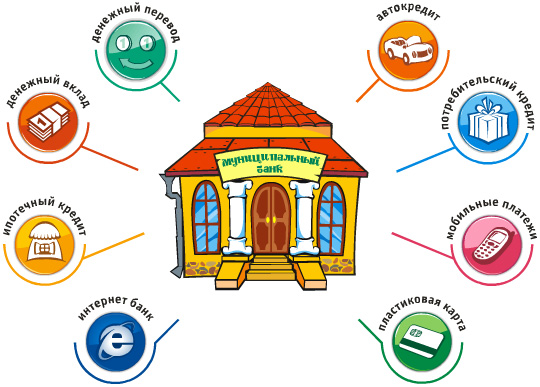 КЛАСИФІКАЦІЯ БАНКІВ
ВИДИ БАНКІВ
державні банки
акціонерні банки
кооперативні банки
роздрібні
оптові
міжнародні;
регіональні;
банки, що діють у національному масштабі
спеціалізовані
універсальні
БАНКІВСЬКА СИСТЕМА
Банківська система більшості країн є дворівневою:

Комерційні банки
Центральні банки
КОМЕРЦІЙНИЙ БАНК
Комерційний банк — банк, який здійснює універсальні банківські операції з різними організаціями, установами, здебільшого за рахунок власних коштів та залучення кредитних ресурсів своїх клієнтів.
ЦЕНТРАЛЬНИЙ БАНК
Центра́льний банк — установа (у більшості випадків державний орган), яка відповідає за грошово-кредитну та валютну політику держави або спільноти держав. В Україні це Національний банк України.
ФУНКЦІЇ ЦЕНТРАЛЬНОГО БАНКУ
формування та виконання монетарної політики
регулювання грошової маси
формування та виконання валютної політики
зберігання золото-валютних резервів
ведення рахунків для здійснення міжбанківських розрахунків
стабільність банківської системи
забезпечення функціонуючої системи банківських розрахунків
БАНКІВСЬКІ РЕСУРСИ
Бáнківські ресýрси — сукупність коштів, що перебувають у розпорядженні банку й використовуються ним для здійснення кредитних та іншихактивних операцій.
БАНКІВСЬКІ ОПЕРАЦІЇ
Бáнківські оперáції — операції, які забезпечують функціонування й прибутковість банків. Розрізняють пасивні та активні. У комерційних банках, насамперед, мають на меті одержання прибутку, та супроводжуються необхідними записами на банківських рахунках та в бухгалтерських документах.
АКТИВНІ ОПЕРАЦІЇ БАНКІВ
Акт́ивні оперáції бáнків — банківські операції, за допомогою яких банки розміщують наявні в них грошові ресурси (видача позик, купівля цінних паперів).
ДЯКУЮ ЗА УВАГУ!
Презентаціяз економікина тему: “Ринкова інфраструктура. Банки”учениці 9-2 групифінансово-економічного ліцеюЗайвої Ксенії
2014 рік